3: Understanding Society 2010
Previously the British Household Panel Survey

Institute for Social and Economic Research (ISER)
(University of Essex)
Understanding Society 2010
Understanding Society (website)
Understanding Society (waves 1-3, 2009-2012) [UKDS: SN 6614]
	
Commentary on Understanding Society 2010
Understanding Society (UKDS: SN 6614 )
Understanding Society (UKDS: SN 6614 )
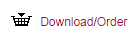 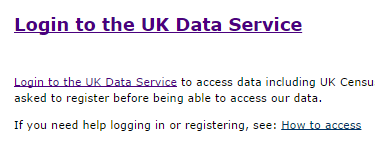 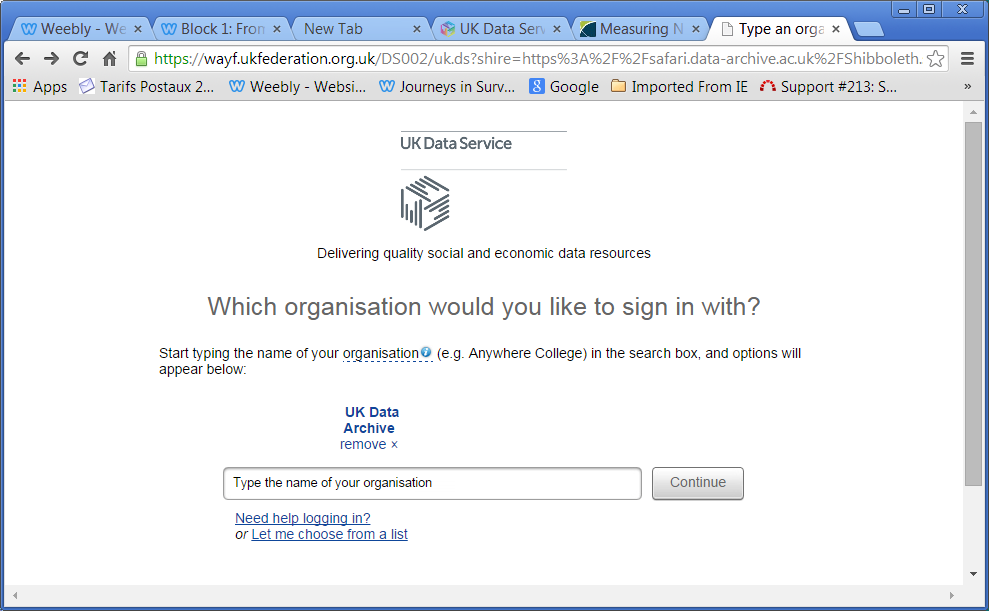 I have no institutional affiliation, so I’m registered as a private non-commercial user via UK Data Archive
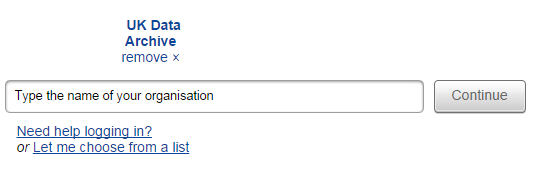 Click on  UK Data
	  Archive
UKDS recognises my I.P. address,displays my username with a masked passwordand logs me in automatically when I click
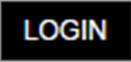 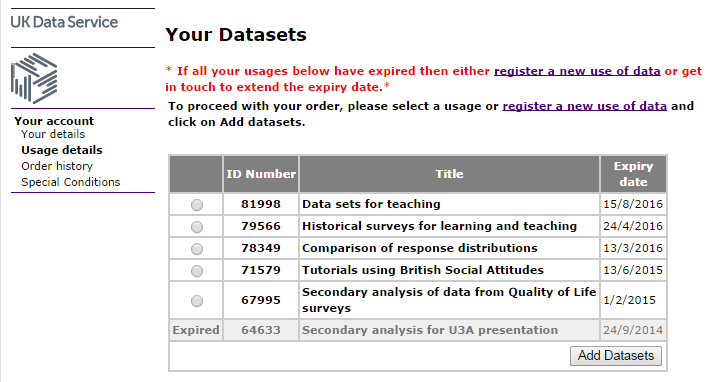 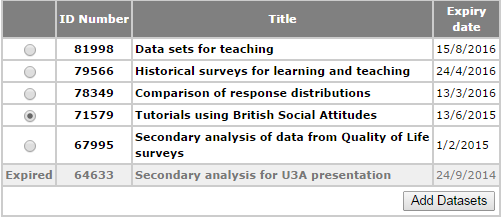 Click a button to select a usage, then click on
in box in top left corner
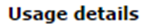 Usage number and Title become live links
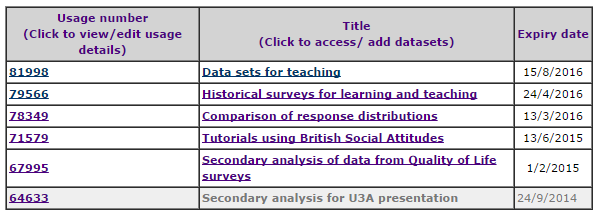 Click on Tutorials using British Social Attitudes to display list of data sets for that usage:
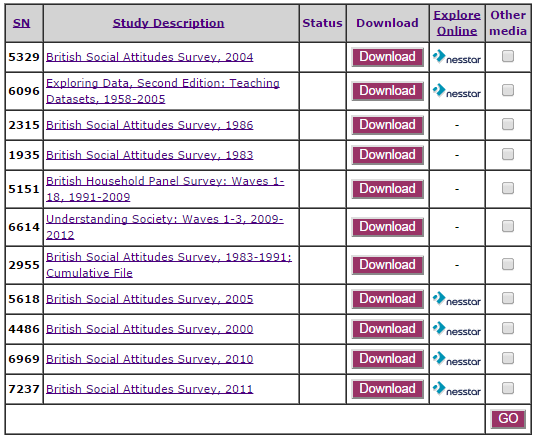 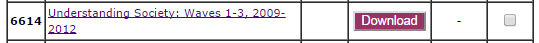 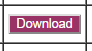 Click on
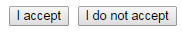 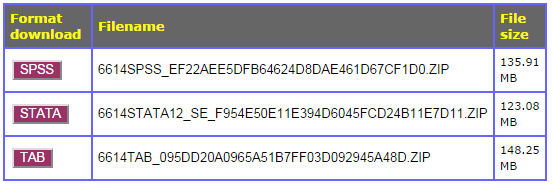 Click on
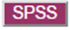 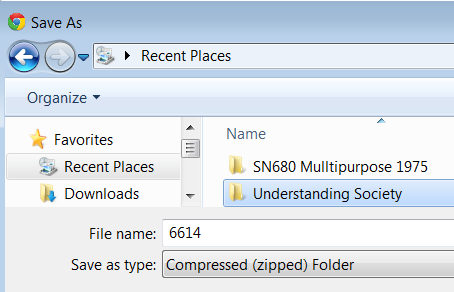 [Live demo here?]
SN 6614: Contents of zip file
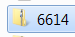 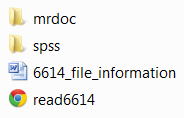 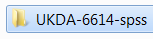 → →
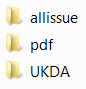 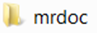 → →
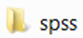 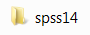 → →
SN 6614: Contents of
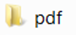 17 pdf files:
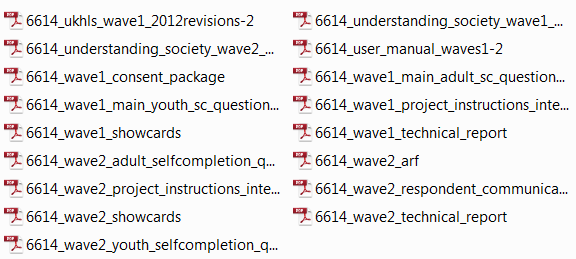 SN 6614: Contents of
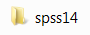 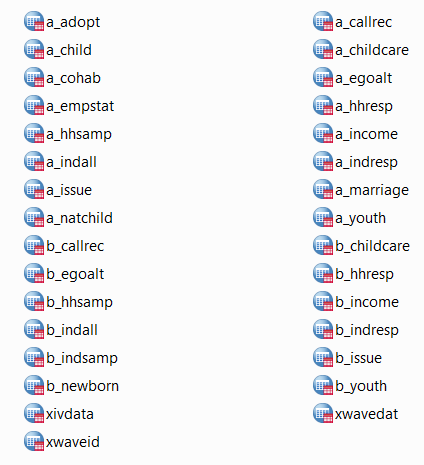 (31 *.sav files)
1  x guide to contents 6614_file_information   (Word doc in table format: read only)
Understanding Society 2010
31  SPSS *.sav files
	Means 31 data dictionaries to examine !!
1  x guide to contents
	Contains 17 User Manuals and therefore
	17 questionnaires.
The pdf files are massive, but with live links to dozens of sections
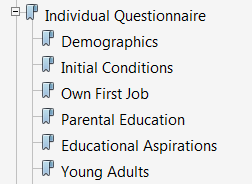 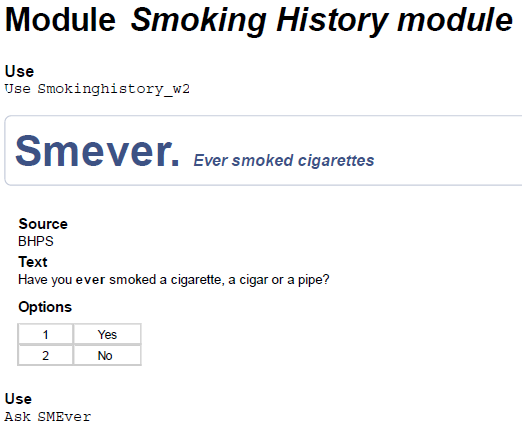 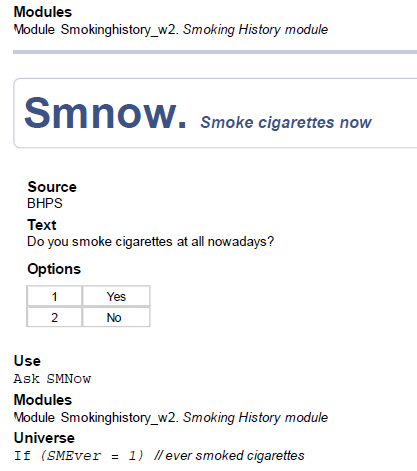 All the information needed for analysis is there, but with no printed questionnaire to work from, beginners (and many teachers) will understandably find it difficult to work from the pdf CAPI version.

A pseudo-printed version could be produced from the CAPI file, but would be a daunting, tedious and time-consuming task
Sample question from adult self-completion questionnaire
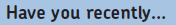 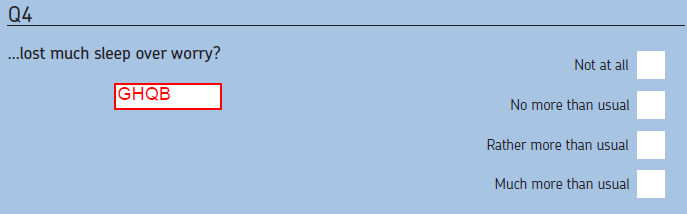 Note: variable name super-imposed in red 
(Does not appear on questionnaire for respondent)
Beautifully designed interactive youth questionnaire
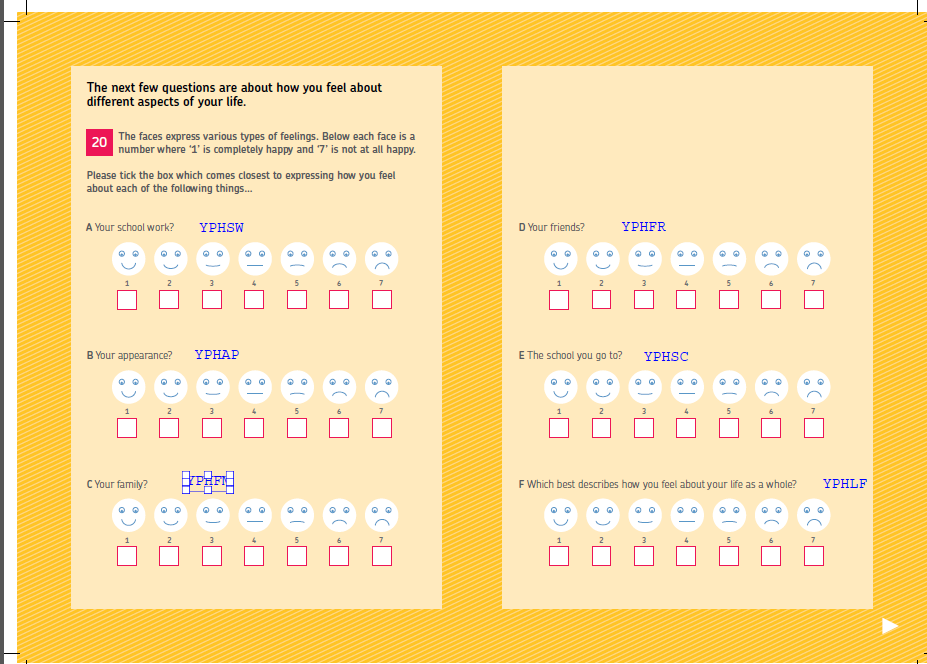 (NB: variable names super-imposed in blue are not displayed to respondent)
Good points:
Missing values are negative and consistently labelled.
 
Problem points:
Measurement levels all Unknown (but this may well be due to automatic processing at UKDS)
Most variable and value labels start with lower case letters
No question numbers at all (to use with questionnaire?)
Next show
4: British Social Attitudes